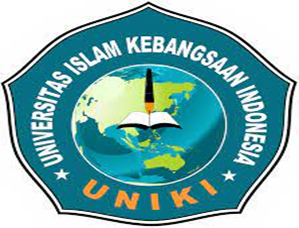 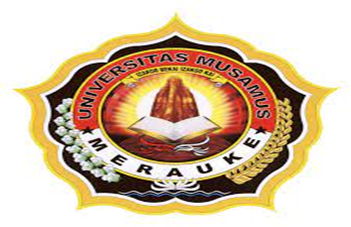 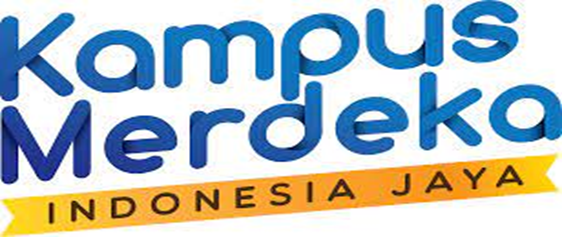 MATA KULIAHBIOMEKANIKA OLAHRAGA
Dedi Saputra, S.Pd., M.Pd
PERTEMUAN V
Pelaksanaan lompat galah. Dalam nomor ini, seorang atlet seperti Sergei Bubka akan melakukan sprint cepat sepanjang lajur awalan dengan membawa galahnya untuk mengembangkan energi kinetik. Energi kinetik (energi yang dibangun dalam keadaan bergerak) yang dibangun pada saat awalan ini digunakan untuk membengkokkan galah ketika pelompat mulai menolak dan galah tersebut akan menyimpan apa yang disebut energi balikan.
MEKANIKA ENERGI KINETIK
Pembengkokan galah merupakan satu bentuk kerja mekanika. Jika atlet berlari lebih lambat, bengkoknya galah juga berkurang, sehingga energi balikan yang tersimpan juga lebih sedikit. Itu sebabnya, mengapa pada nomor lompat galah ini diperlukan kemampuan sprint yang tinggi. Semakin cepat awalan si pelompat, semakin tinggi pula batas pegangan yang dapat dilakukan pada galah tersebut. Pegangan pada galah yang tinggi akan membantu membengkokkan galah yang keras dan kuat secara lebih baik. Jika atlet mampu membengkokkan galah demikian, maka semakin besar energi balikan yang tersimpan pada galah tersebut.
Energi Kinetik
Pada puncak ketinggian, ketika pelompat tidak bisa menaik lagi, energi kinetik si pelompat menjadi nol, sebab untuk sesaat si pelompat tidak bergerak lagi. Tetapi energi potensialnya menjadi sangat besar karena si pelompat berada di puncak ketinggian. Baru ketika si pelompat bergerak turun kembali ke bumi dan berakselerasi setiap saat, maka energi potensialnya diubah menjadi energi kinetik secara bertahap. Sesaat sebelum tubuhnya mendarat menghantam matras pendaratan, kecepatannya menjadi sangat tinggi dan nilai energi kinetiknya juga sangat tinggi. Massa tubuh pelompat karenanya akan menekan matras pendaratan dengan kuat, dan menghasilkan panas pada permukaan matras itu akibat kontak tubuhnya dengan matras. Penekanan pada matras pendartan dan panas yang dihasilkannya merupakan gambaran dari kerja oleh energi kinetik si pelompat
LOMPAT GALAH DARI CABANG ATLETIK
Cara paling mudah untuk memikirkan energi kinetik adalah dengan memandangnya sebagai kemampuan dari suatu pobjek yang sedang bergerak untuk melakukan suatu „kerja‟ pada apapun yang dikenainya. Objek yang bergerak itu dapat berupa benda apa saja termasuk tubuh kita sendiri. Benda itu dapat pula seorang atlet yang berlari ke arah lawannya, atau sebatang anak panah yang ditembakkan ke arah suatu target. Jika benda yang bergerak itu memiliki kemampuan untuk melakukan kerja, maka benda itu dapat menerapkan daya melalui jarak tertentu pada apapun yang dihantamnya.
CABANG ATLIT DALAM BIOMEKANIKA
Pada saat yang bersamaan dapat dilihat energi kinetik yang terlibat dalam peristiwa tersebut. Jika akan membandingkan kerasnya tabrakan dari kedua pemain penjaga terhadap lawannya, maka apakah energi kinetik merupakan gambaran dari kerasnya tabrakan tersebut?
Dalam olahraga, ketika seorang atlet sedang bergerak, atlet tersebut pasti memiliki baik momentum maupun energi kinetik. Lalu di mana bedanya?
EVALUASI DALAM CABANG OLAHRAGA